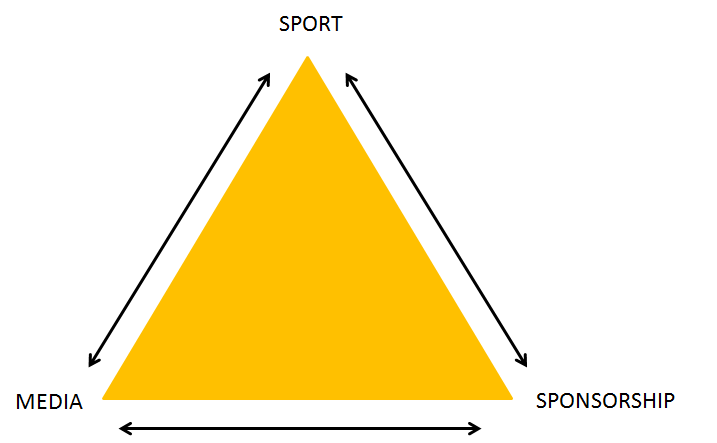 Contemporary Issues in Sport
-Ethics and Deviance, Commercialisation and Media, Routes to Sporting Excellence, Modern Technology in Sport
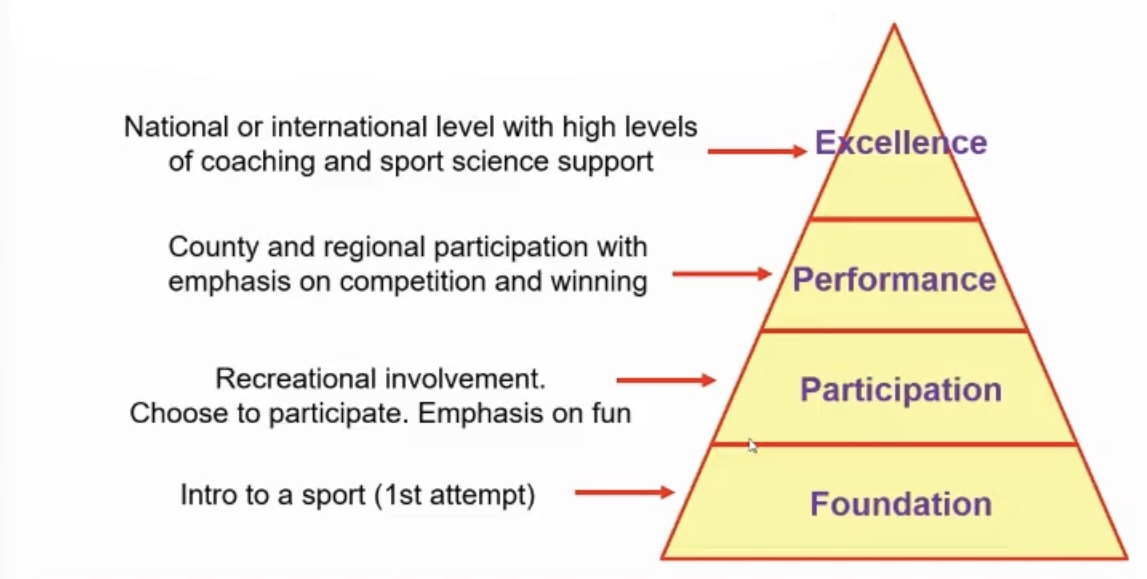